Университет 
«Мирас»
Результаты анкетирования
«Преподаватель глазами студента - 2021»
Учебно- методического управление
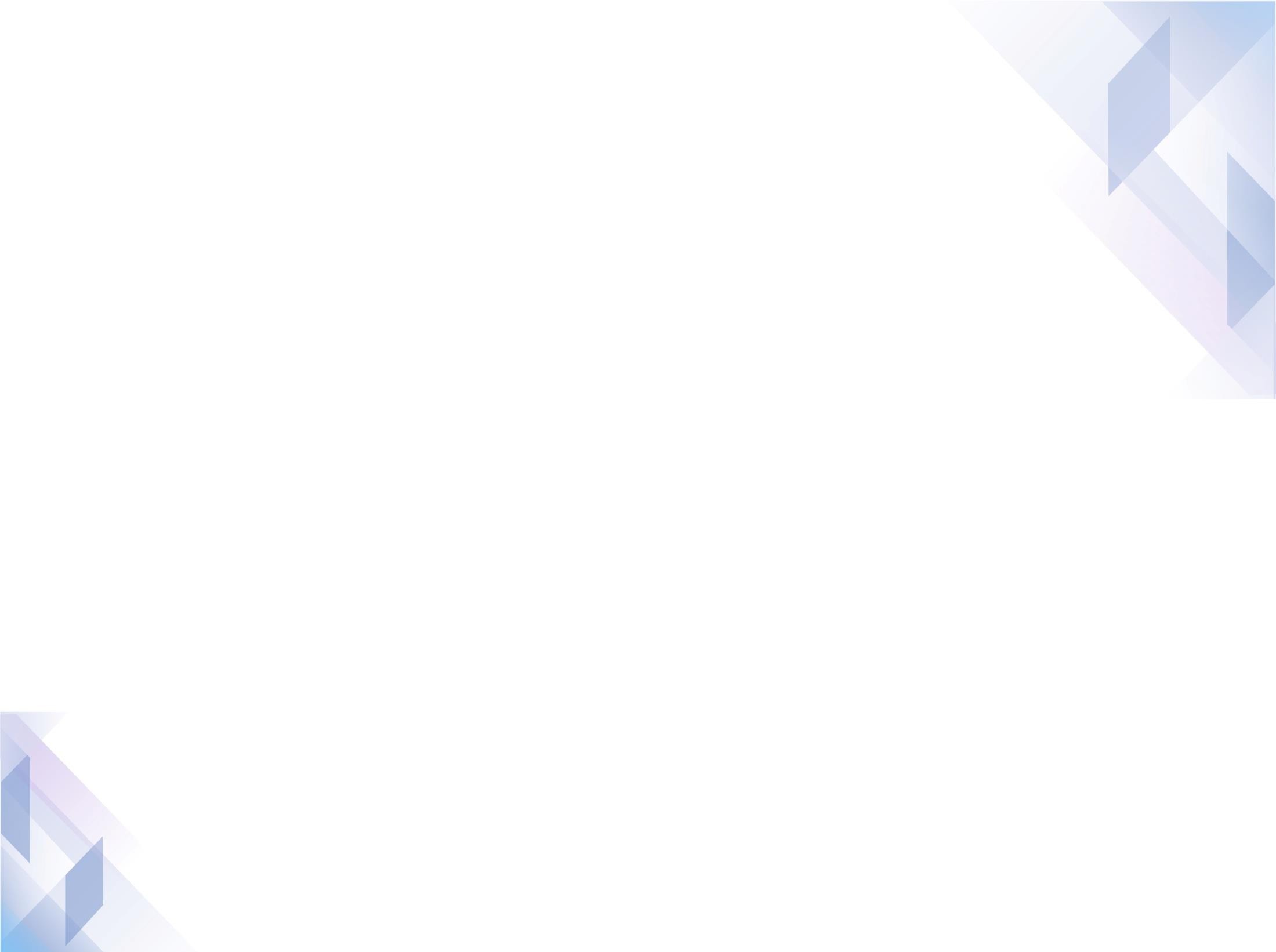 Респонденты – обучающиеся бакалавриата 
Анкетирование проходило с 15 ноября по 25 ноября 2021 г.
Цель анкетирования –оценка обучающимися профессиональных и  личностных качеств ППС по 5-балльной шкале.
Количество участников: 100 (кол-во ППС )
Преподаватель глазами обучающихся - 2021
2
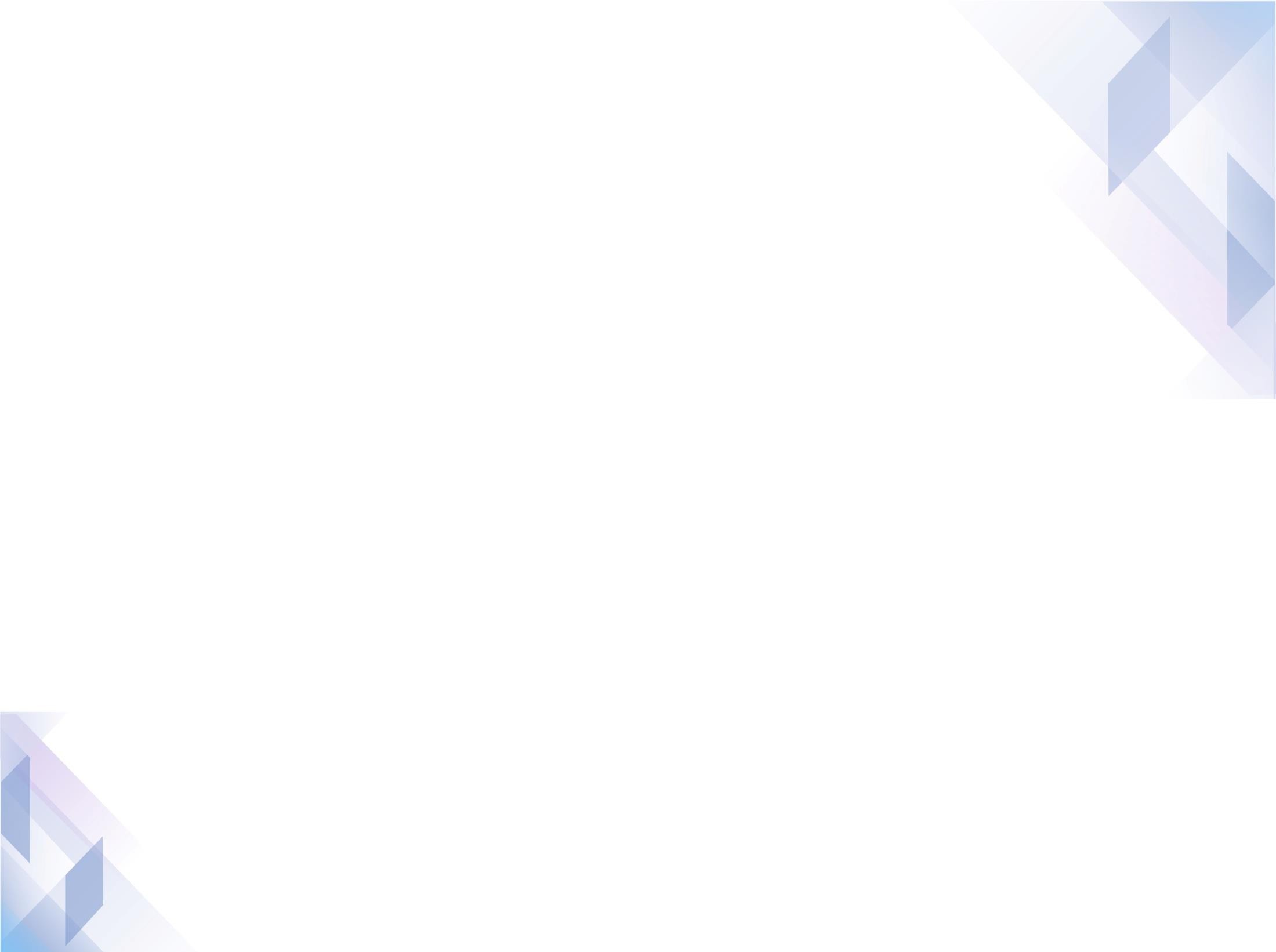 Данные о численности оцениваемыхППС
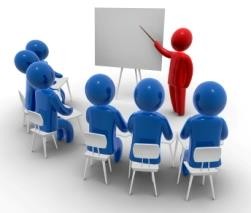 Преподаватель глазами обучающихся - 2021
3
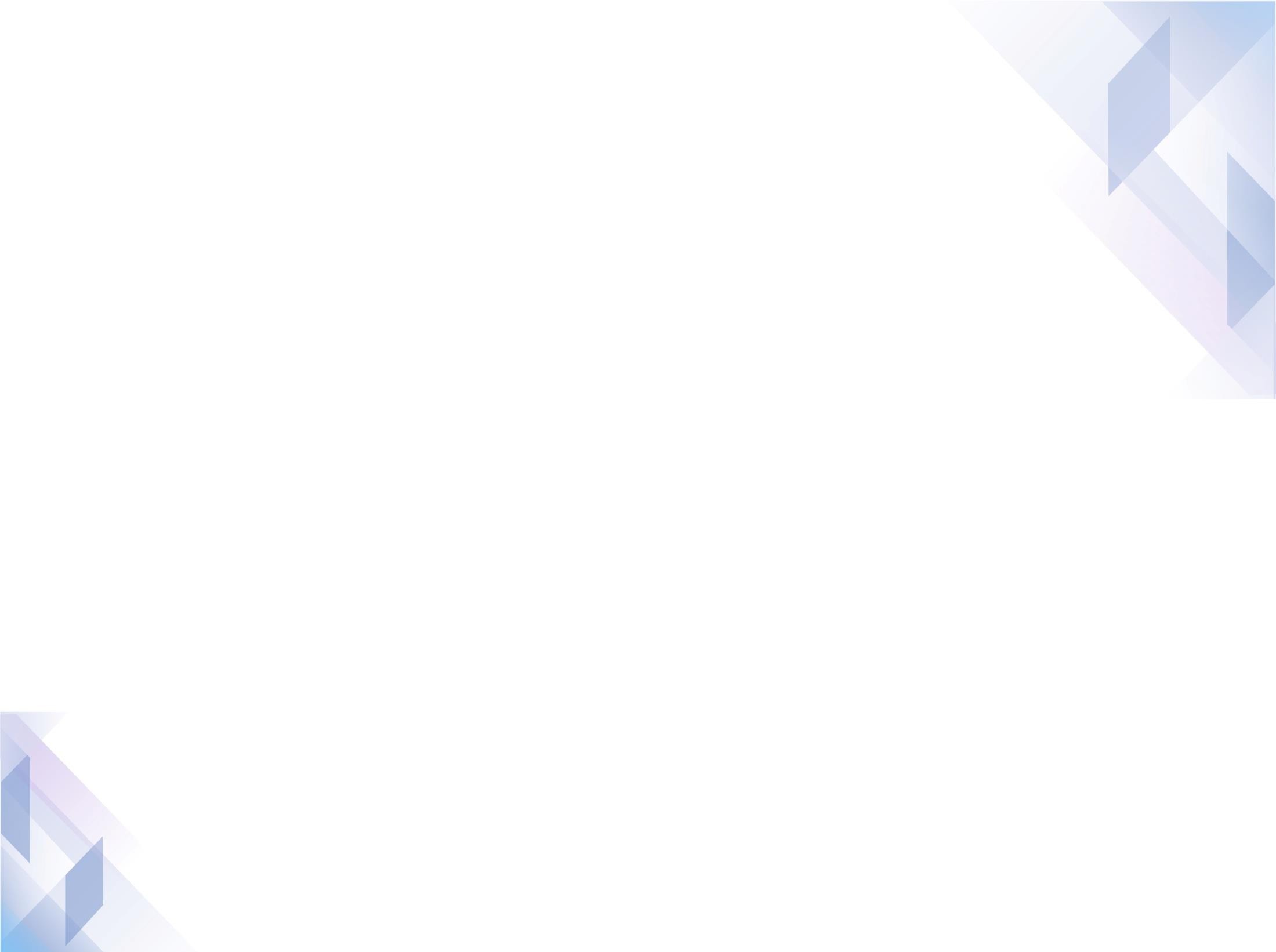 Вопросы анкеты «Преподаватель глазами студентов» с обновлениями
Преподаватель раскрывает значимость предмета для предстоящей профессиональной деятельности
Преподаватель четко формулирует цели и план учебной работы в соответствии с учебной программой курса.
Преподаватель имеет свой, индивидуальный стиль ведения занятия, который способствует повышению или закреплению Вашего интереса к науке и будущей профессиональной деятельности
Преподаватель стимулирует творчество студентов в самостоятельной учебной и научно-исследовательской  работе
Преподаватель использует дифференцированный подход, с учетом индивидуальных способностей и возможностей обучающихся
Преподаватель ясно, логично, доступно и заинтересованно излагает материал
Содержание прочитанного курса отражает современные достижения науки и техники в данной области
Преподаватель показывает в начале занятия связь между материалом текущего и предыдущих занятий
Применяемые методы, способы и формы работы преподавателя целесообразны и эффективны
Преподаватель использует в объяснении учебного материала информацию из различных отраслей знания и собственного жизненного и профессионального опыта
Преподаватель использует при проведении практических и семинарских занятий наглядные пособия и раздаточный материал (тесты, карточки, таблицы, реактивы и т.д.)
Преподаватель использует при проведении практических и семинарских занятий разнообразные формы (дискуссии, работа по группам, творческие задания, игры и т.д.)
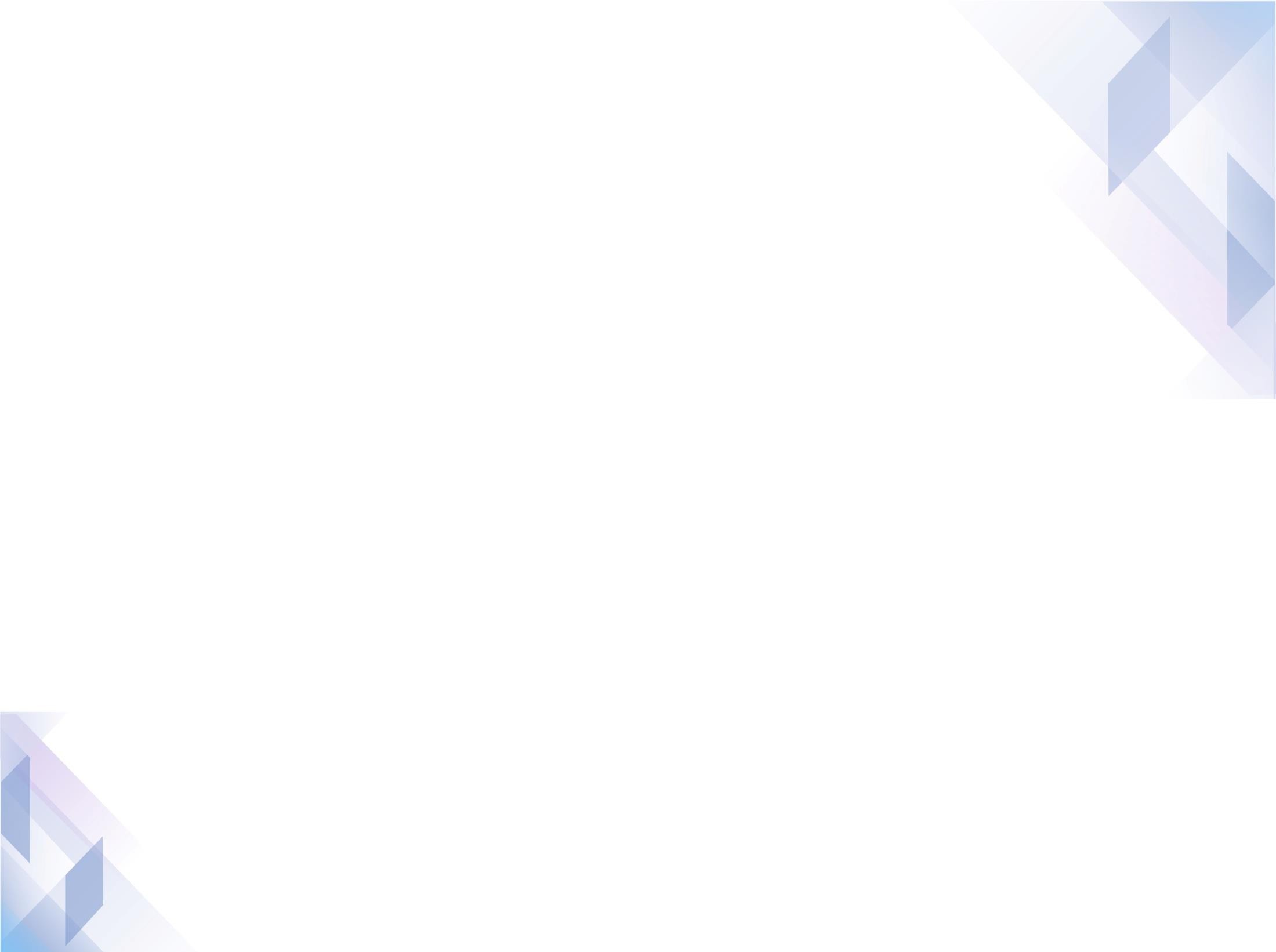 Вопросы анкеты «Преподаватель глазами студентов» с обновлениями
Преподаватель выдвигает четкие и непротиворечивые требования к студентам во время занятий и контролирует их выполнение
Своей профессиональной  деятельностью преподаватель содействует росту образовательных достижений студентов
Преподаватель объективен в оценке учебных достижений (аттестационные и экзаменационные оценки, оценки всех видов работ (контрольные, эссе, рефераты, проекты и.т.д.)
Преподаватель эффективно использует время на своих занятиях
17. Преподаватель устанавливает необходимый контакт со студентами, использует при этом адекватные способы общения и взаимодействия
18. Преподаватель эффективно использует аудиовизуальные средства (слайды, видеофильмы, компьютерные программы и т.д.)
19. Преподаватель эффективно использует информационно-коммуникационные технологии (электронная почта, скайп, чаты в Интернет, сайт университета и т.д.) для обеспечения обратной связи с обучающимися в рамках ДОТ 
20. Преподаватель обеспечивает наполнение электронного контента в рамках использования автоматизированной информационной системы
21. Преподаватель формирует культуру коммуникации в сетях
22. Преподаватель проявляет тактичность в процессе взаимодействия со студентами
23. Преподаватель соблюдает нормы педагогической этики
24. Преподаватель поддерживает на занятиях атмосферу взаимоуважения и взаимопонимания
6